Értékpapírpiacok
Dr. Kosztopulosz Andreász
egyetemi docens

SZTE GTK Pénzügyek és Nemzetközi Gazdasági Kapcsolatok Intézete
	
	
      
     4. fejezet  Származtatott ügyletek és piacaik: a
                      határidős, a csere- és az opciós ügyletek
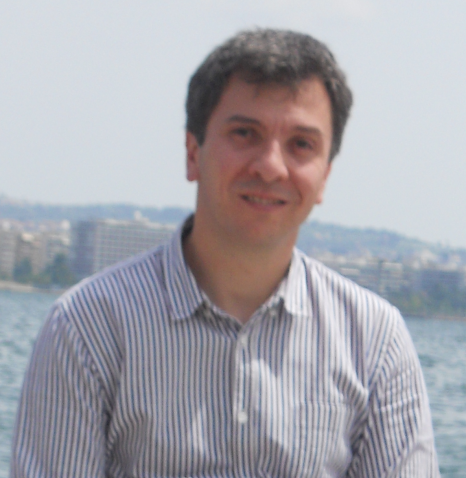 Kamatcsere ügylet banki közvetítéssel
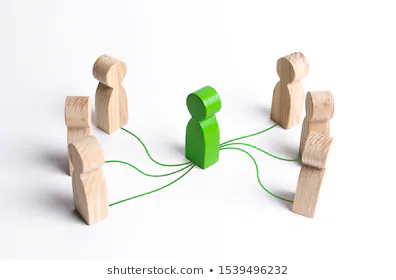 Komparatív előnyök kihasználása
Az A vállalat lebegő, a B vállalat fix kamatozású hitelt szeretne felvenni   (pl. a várakozásaik miatt).
Ezt a következő kamatlábak mellett tudják megtenni:
A kamatcsereügylet közvetítője: a bank
A kamatcsere-ügyletnél fennáll a nemfizetési kockázat, ezt csökkentheti a pénzügyi közvetítő bekapcsolódása
A közvetítő révén könnyebben talál egymásra a két partner
A cserepiac fejlődésével a bankok maguk is vételi/eladási árakat kezdenek jegyezni pl. 4,39% - 4,42%, azaz ha a bank kapja a lebegő kamatot, 4,39%-ot fizet, ha ő fizeti a lebegő kamatot, 4,42%-ot kér cserébe. 
A bank kamatcsere-árjegyzése a lebegő kamatozás vételi/eladási ára fix kamatozásban kifejezve.
Lebegő kamatozású piac
            LIBOR %
            LIBOR %
Fix kamatozású piac
         4,39%
         4,42%
Bank
Kamatcsere banki közvetítéssel
L
9,85%
L
9,95%